Процесс приготовления блюд
Зеленодольский филиал МБОУ «СОШ №7» 
с. Чкаловское Спасского района 
Приморского края
реализация гранта 
Губернатора Приморского края 
«Лучшая школьная столовая» 
май, 2025 года
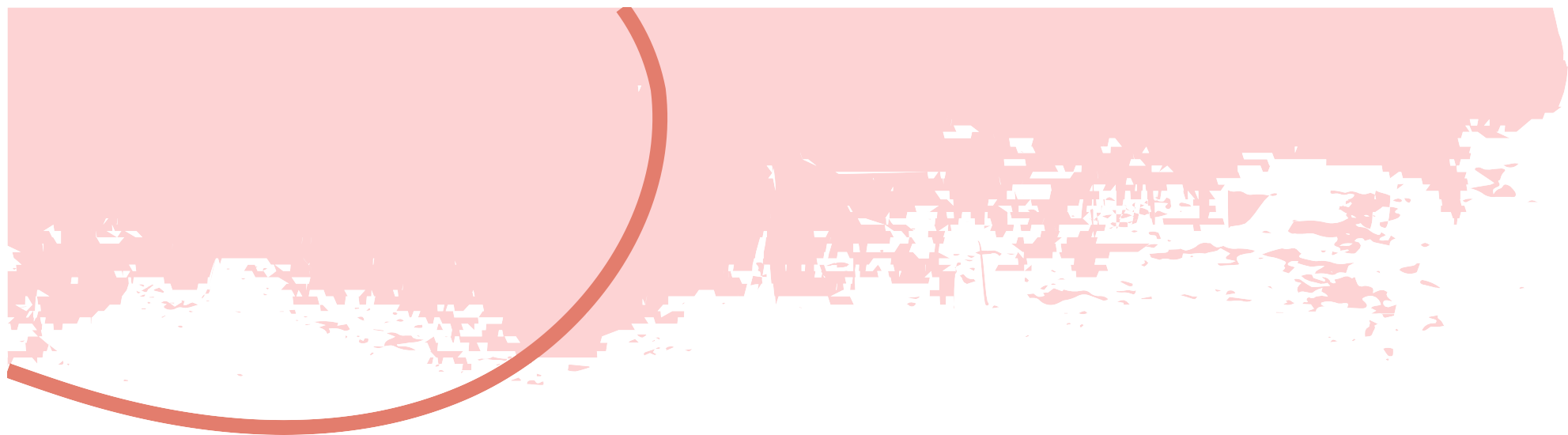 Капуста тушенная 1/60 г
Картофельное пюре 1/150 г
Соус томатный 1/50 г
Мясная котлета 1/70 г
Компот из сухофруктов 1/200 г
День 6 из примерного (циклического) десятидневного меню
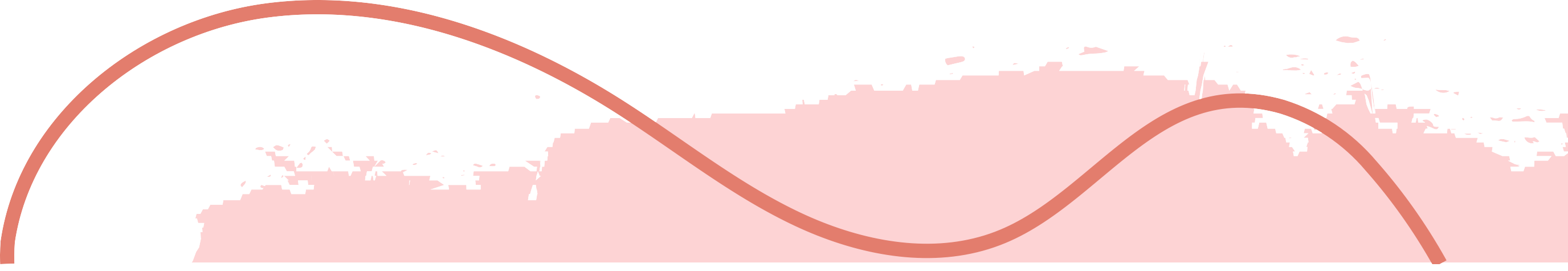 Тушение овощей
Капуста тушенная:
нарезка овощей
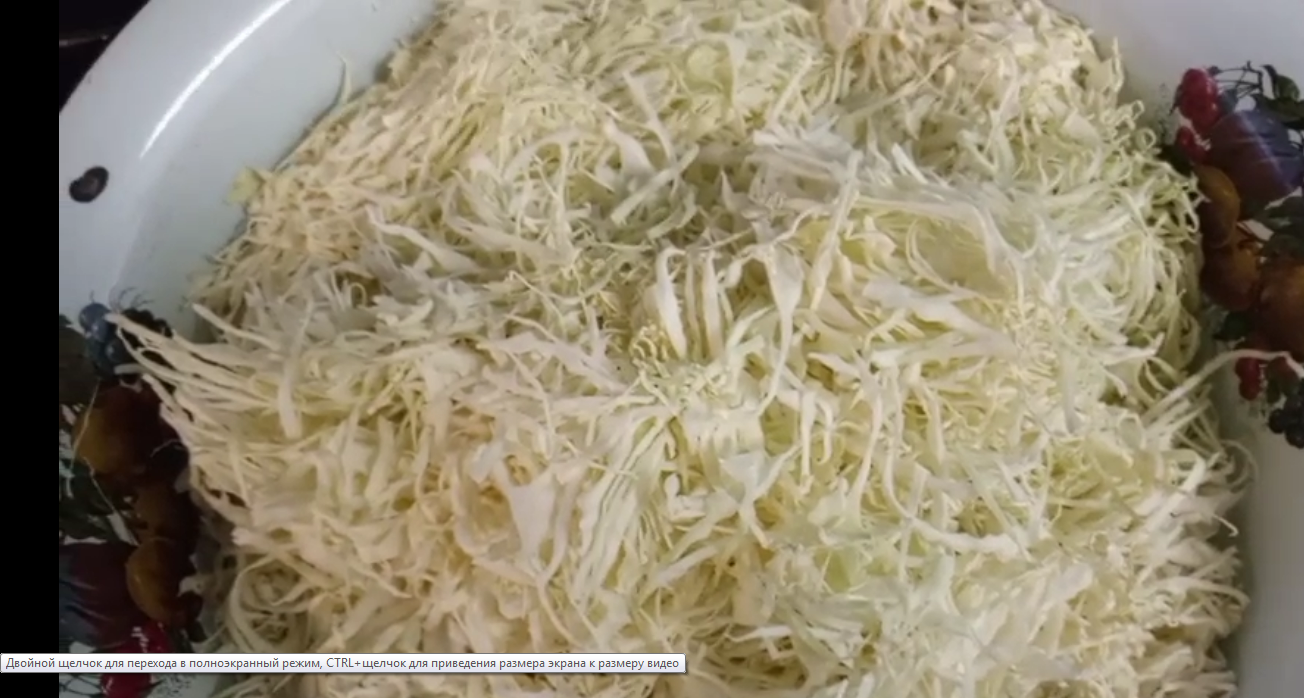 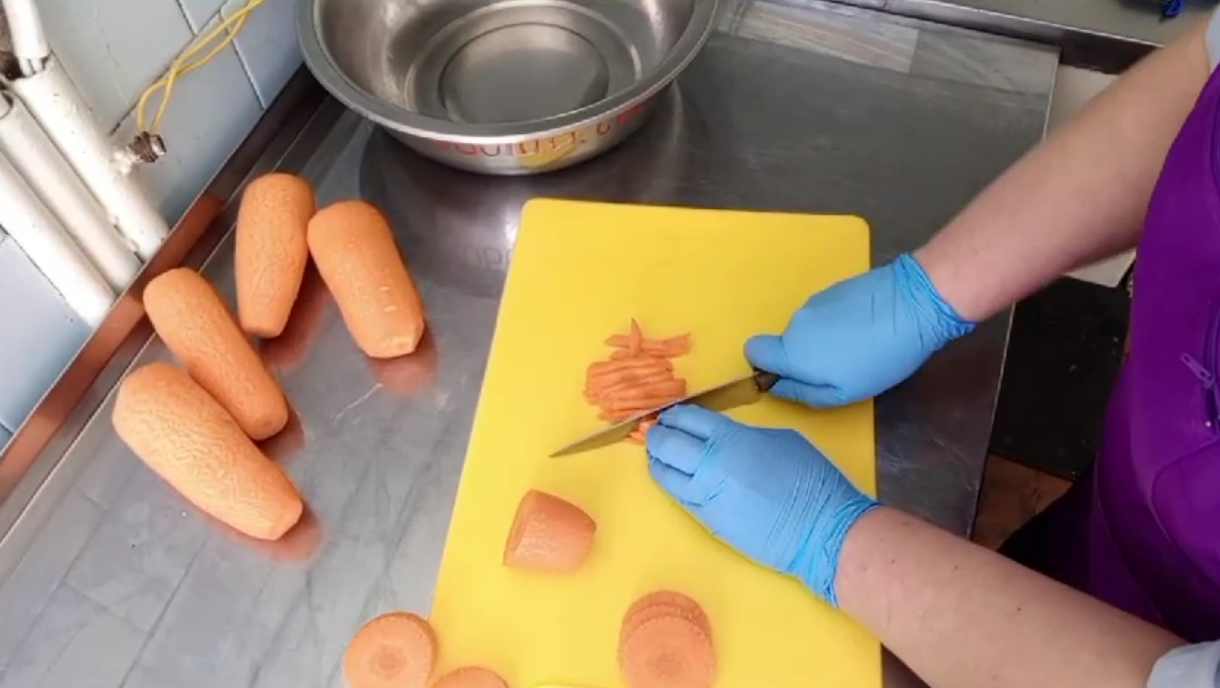 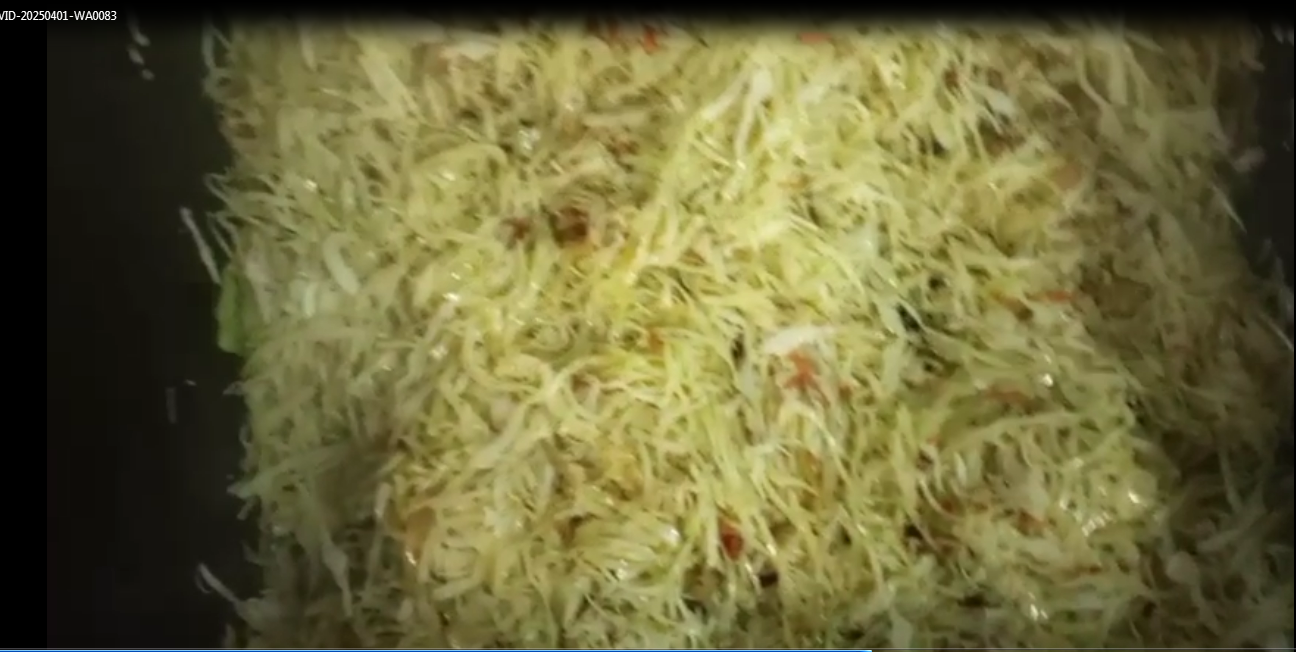 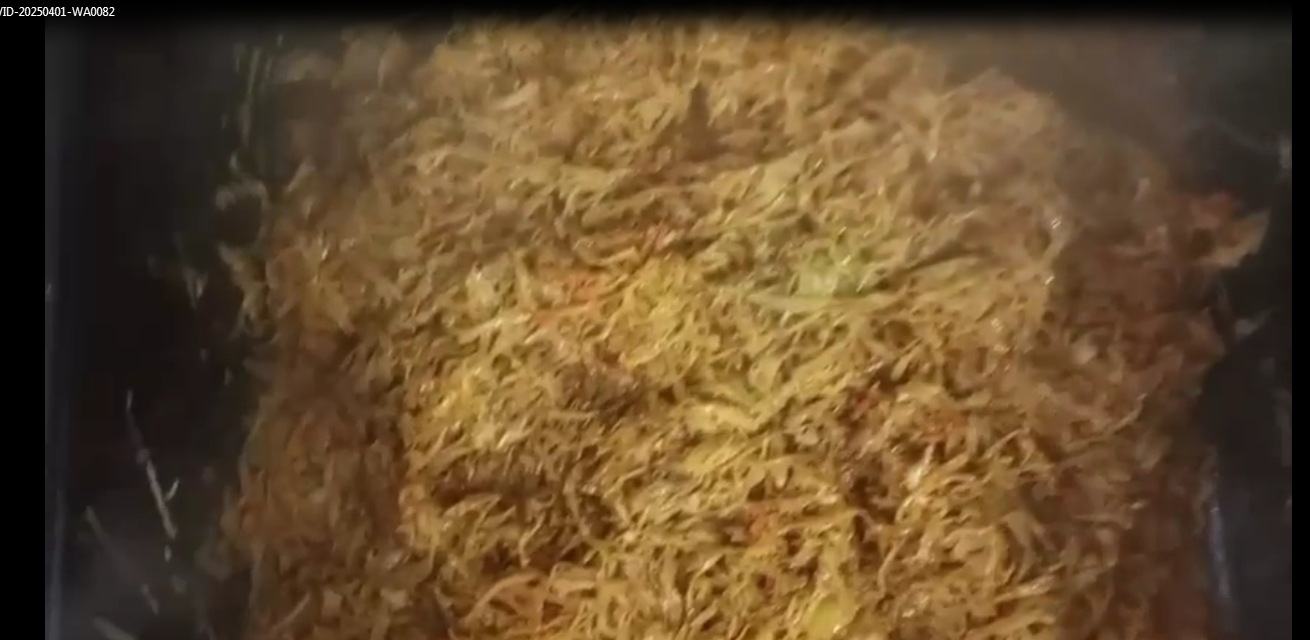 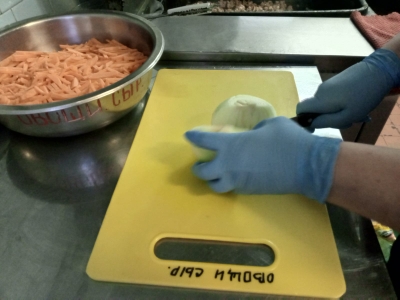 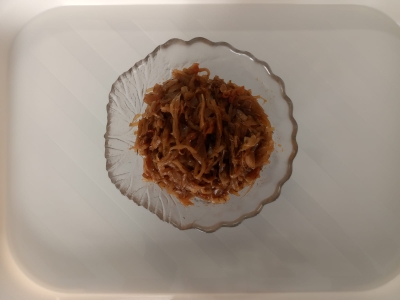 Итог:
Картофельное пюре
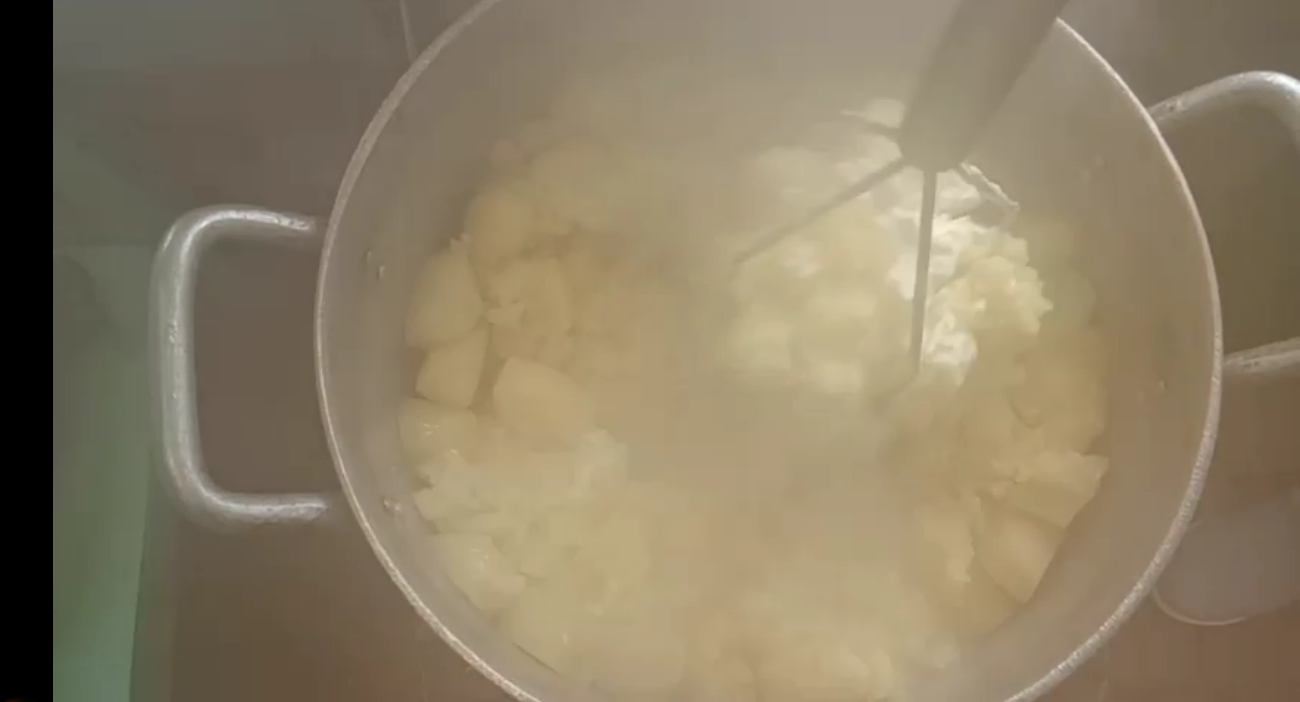 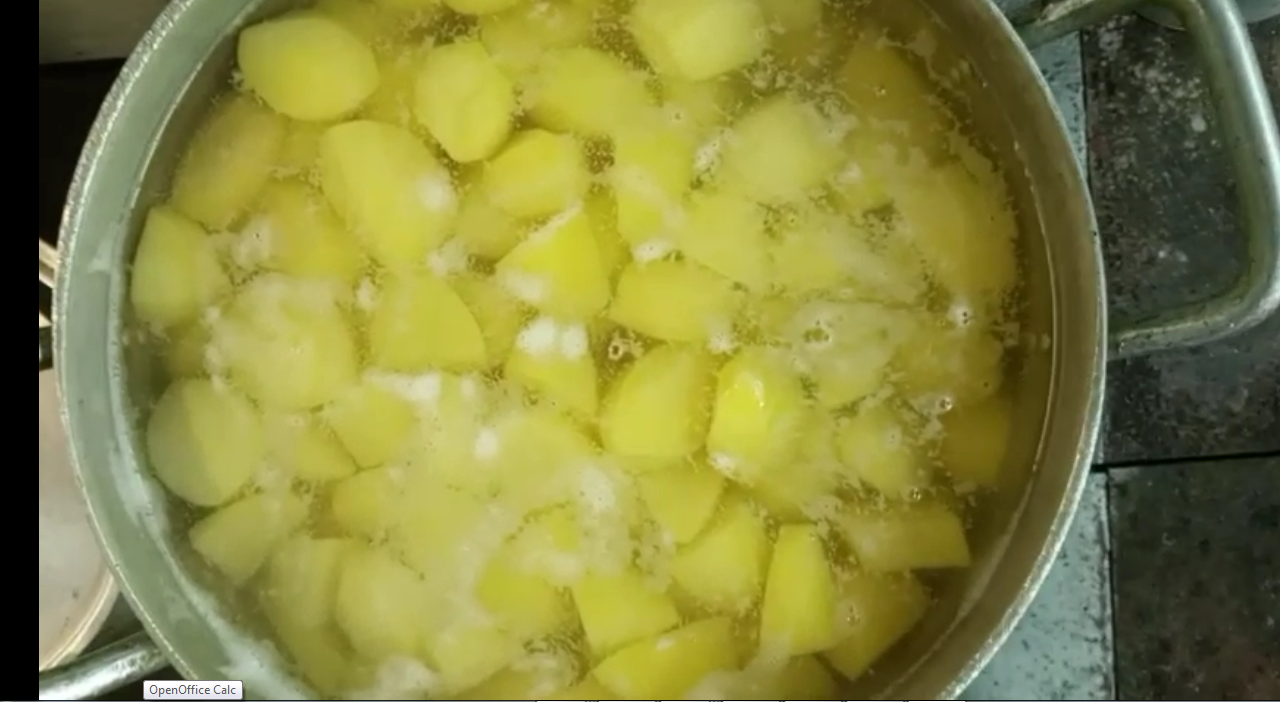 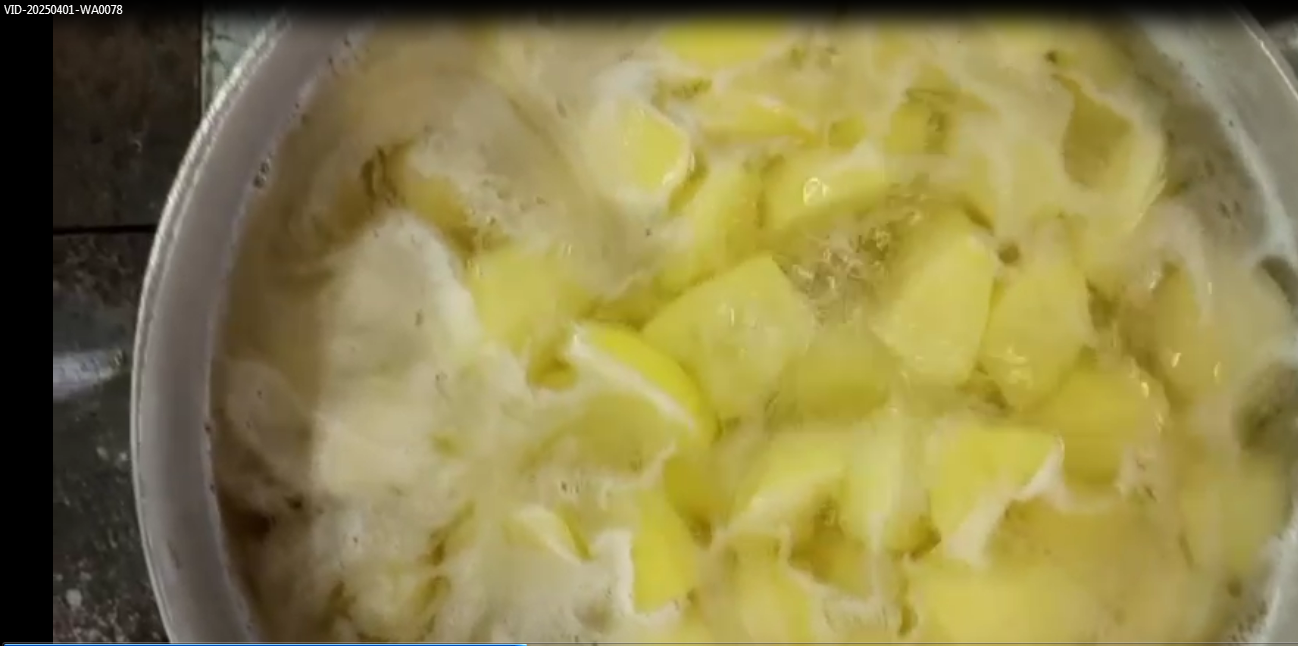 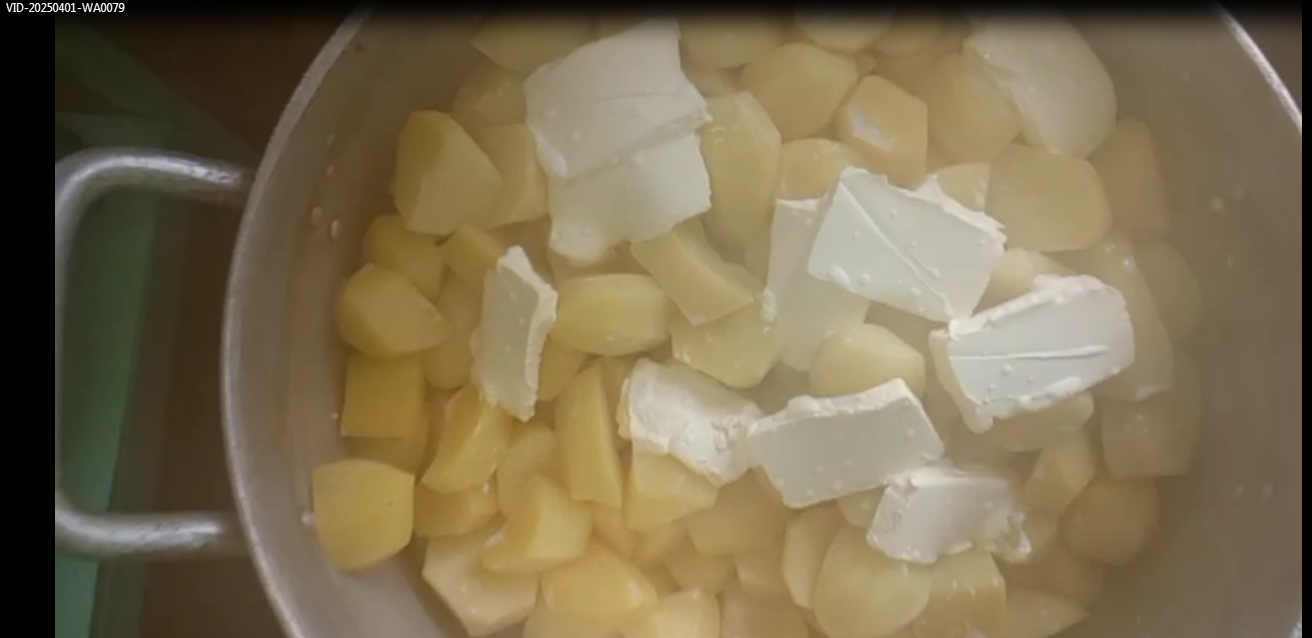 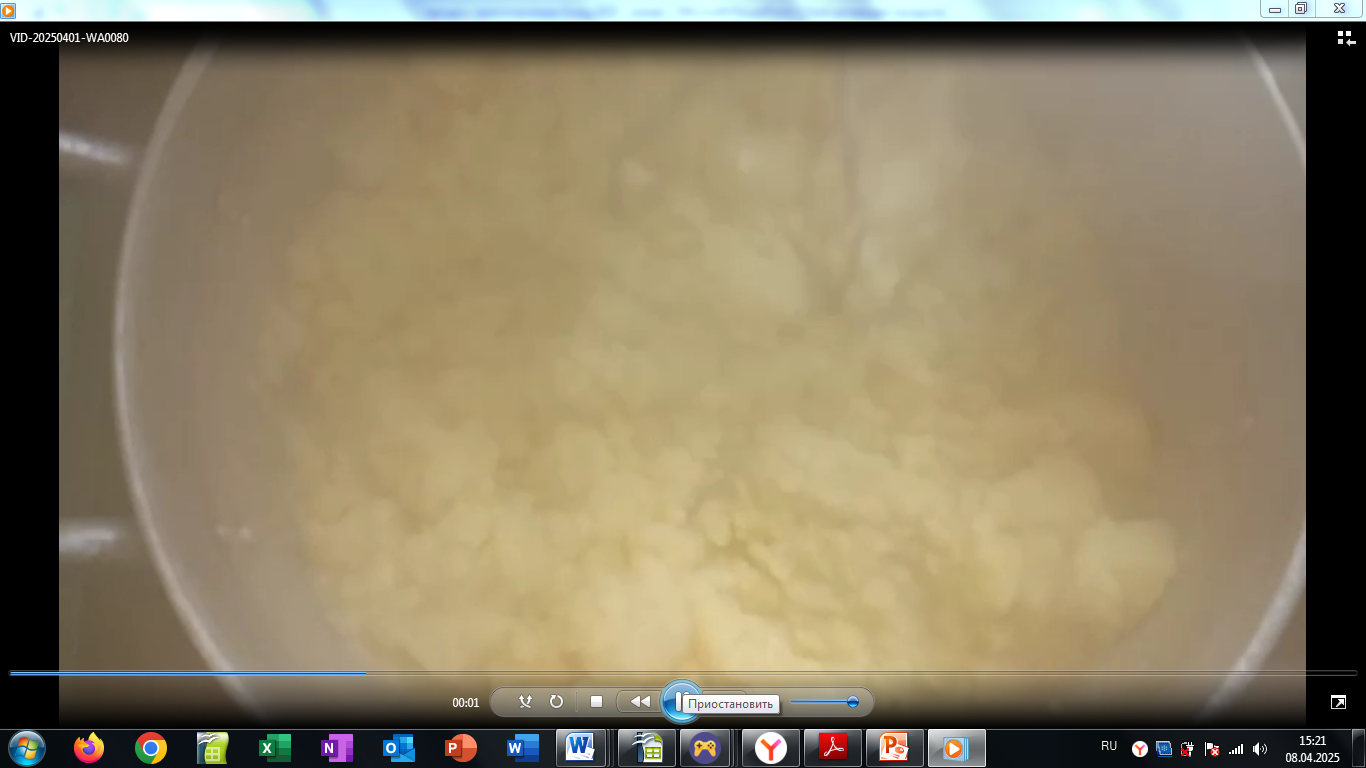 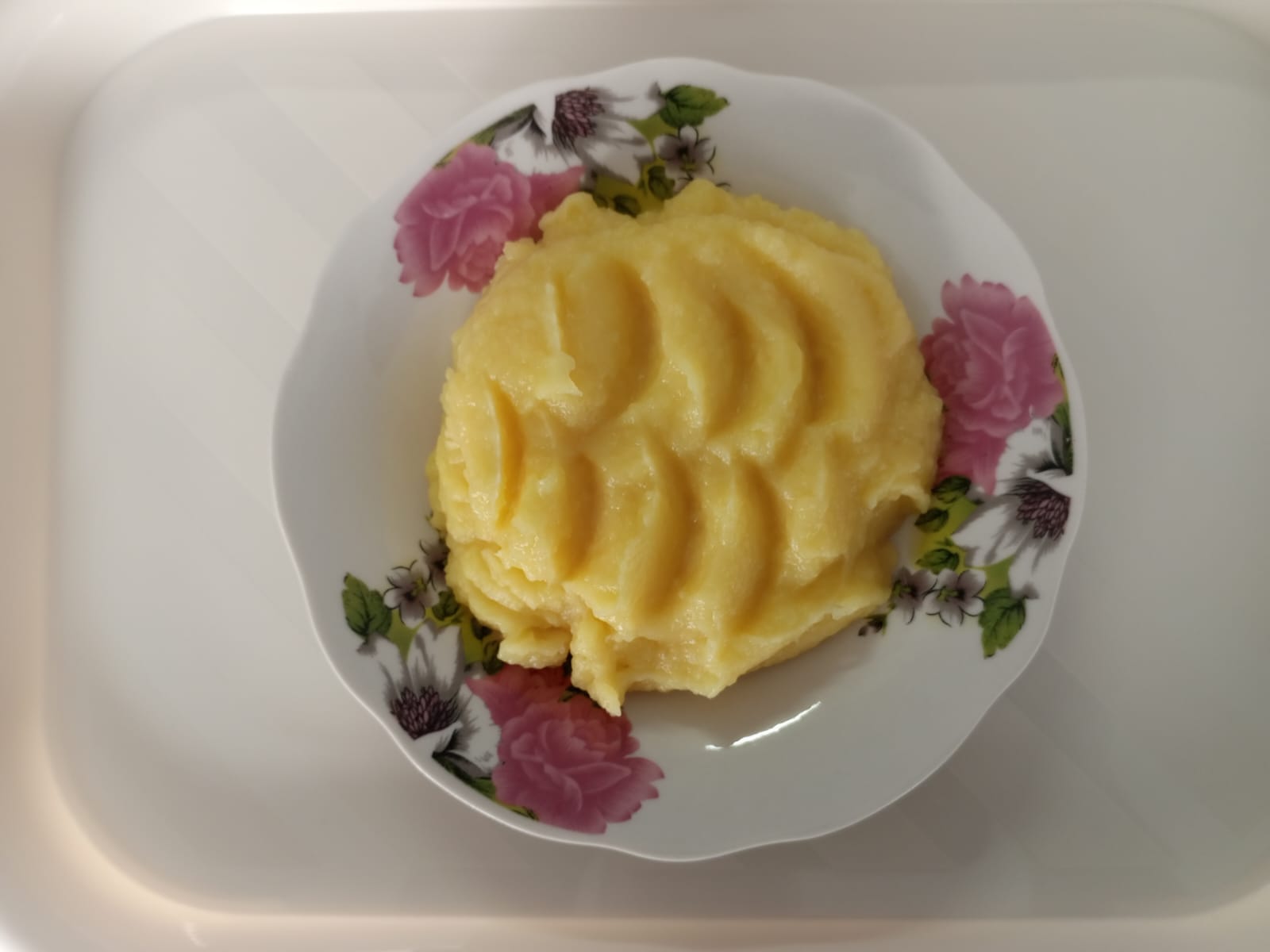 Итог:
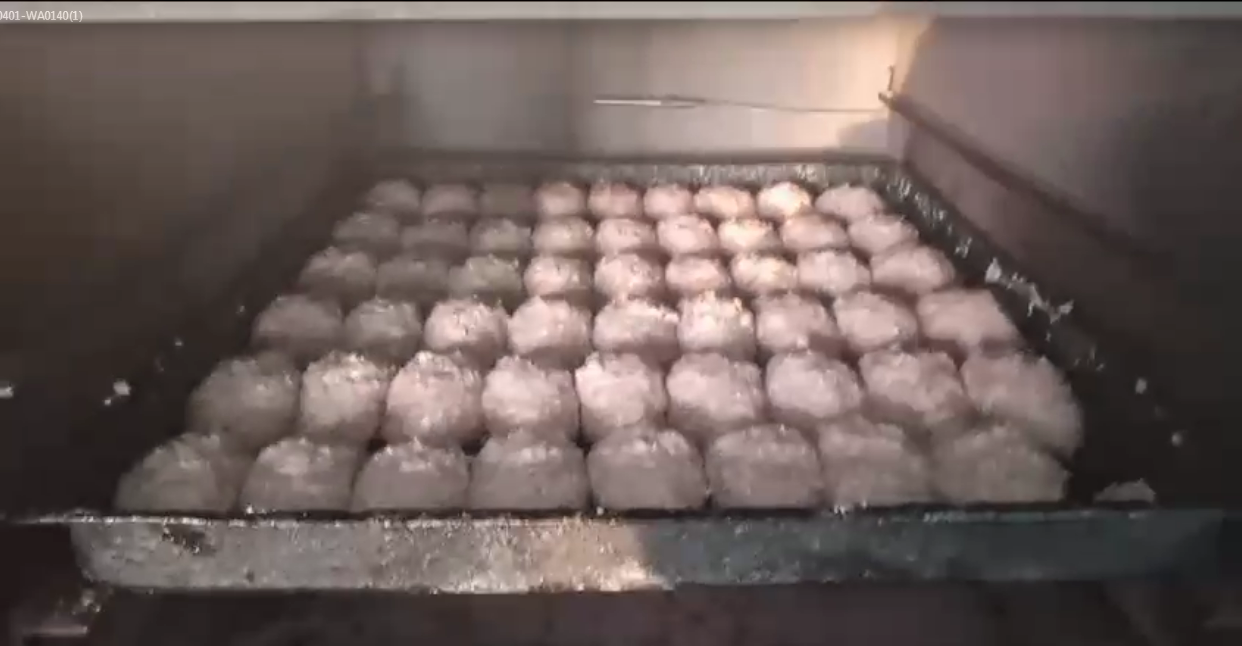 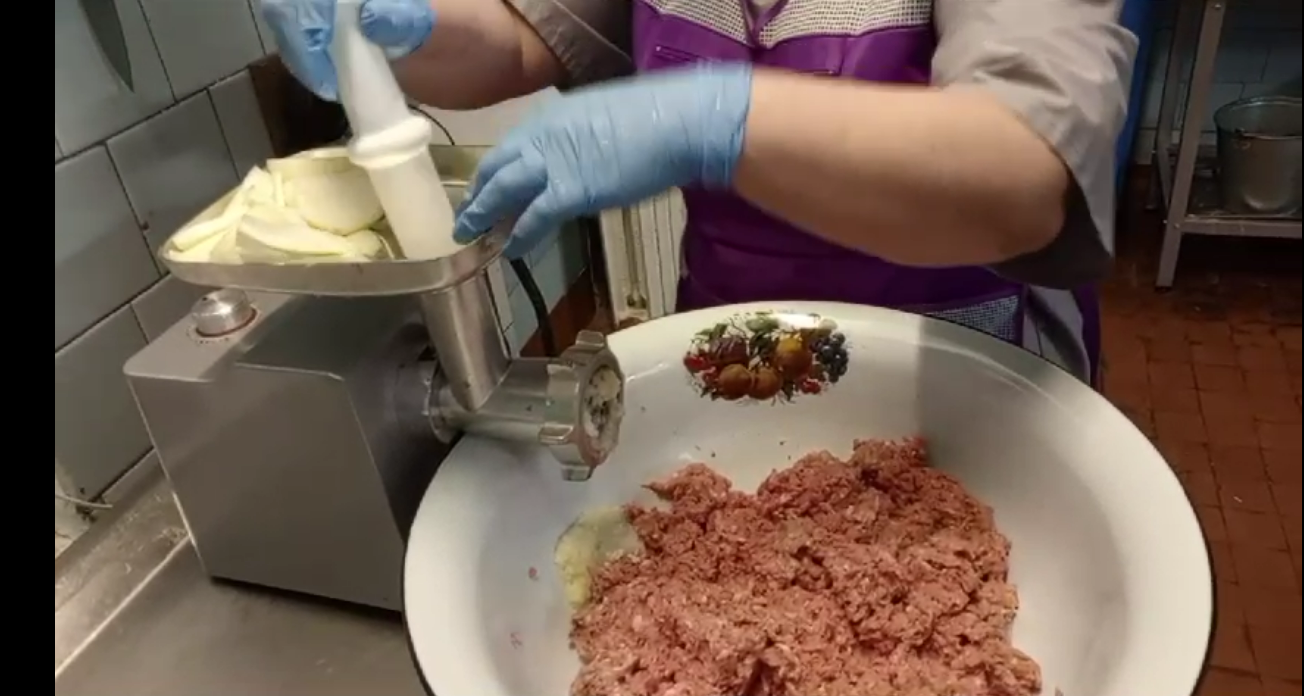 Мясная котлета
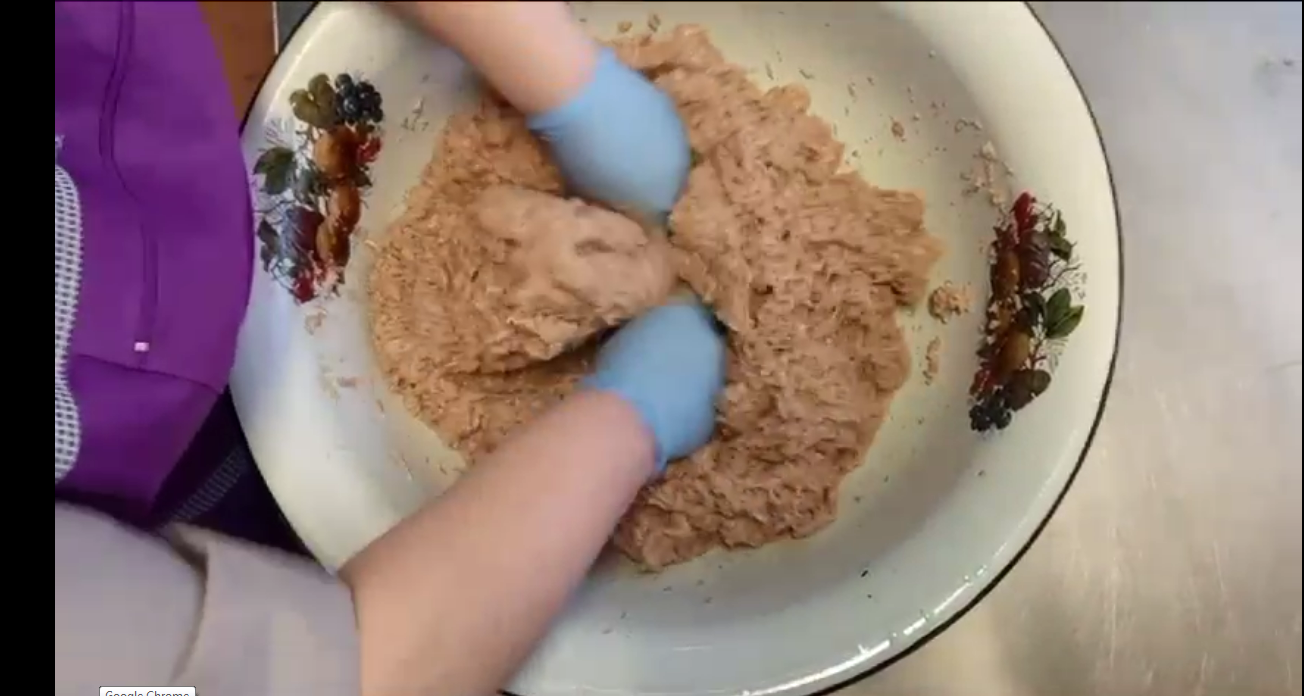 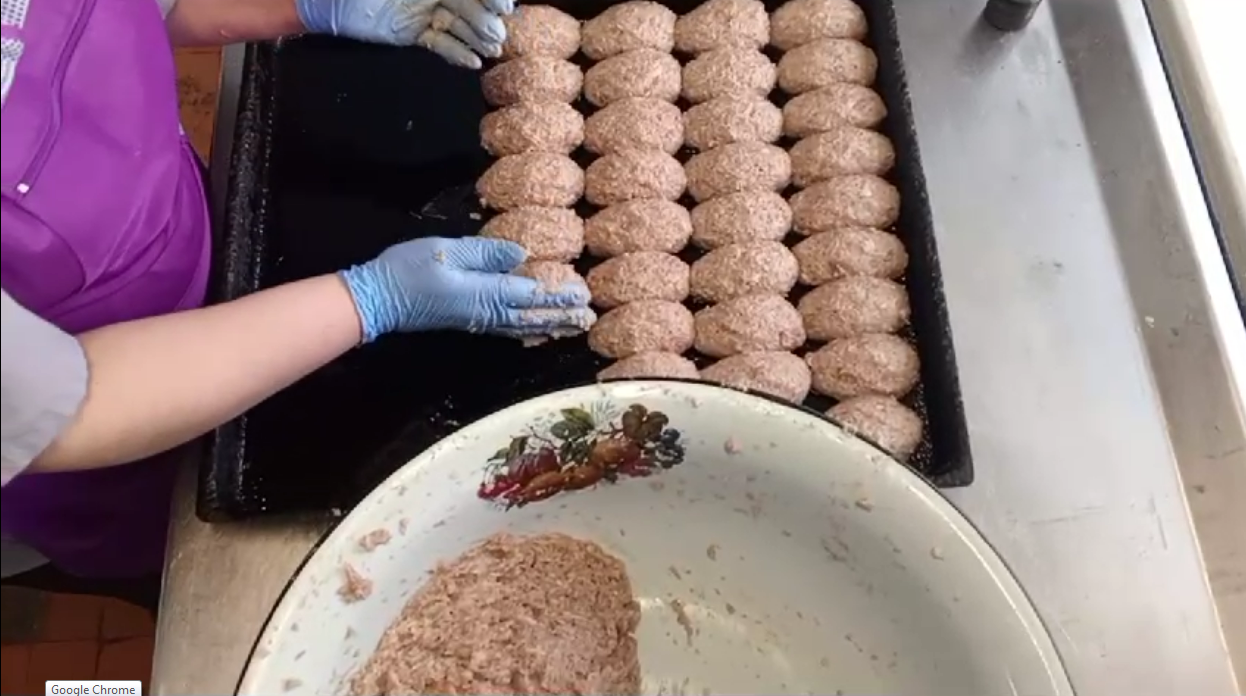 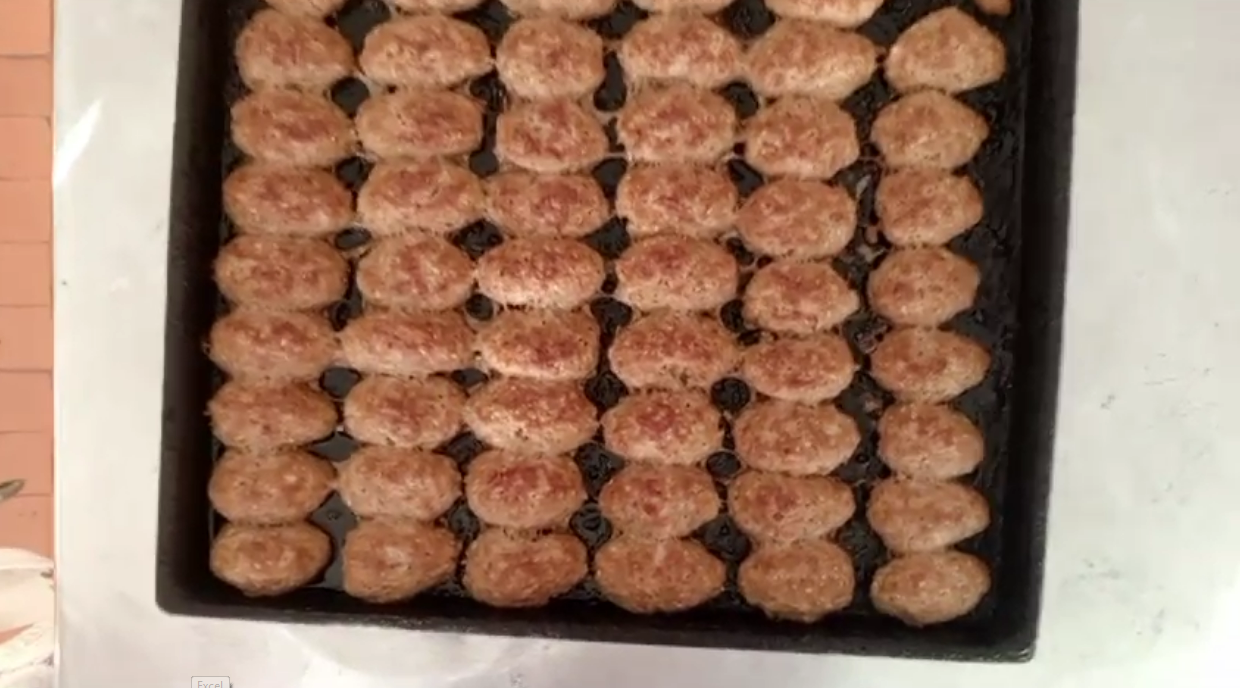 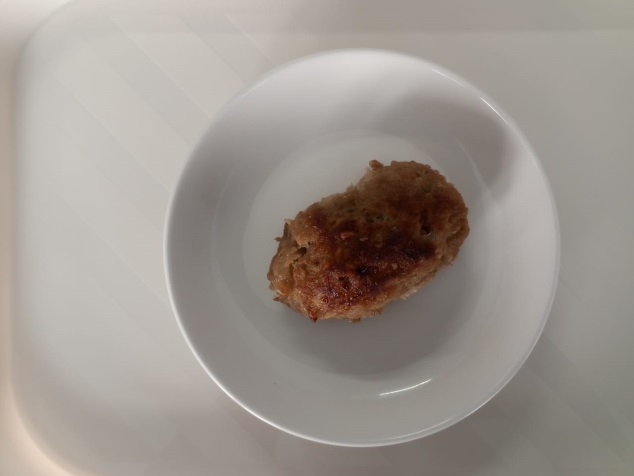 Итог:
Соус томатный
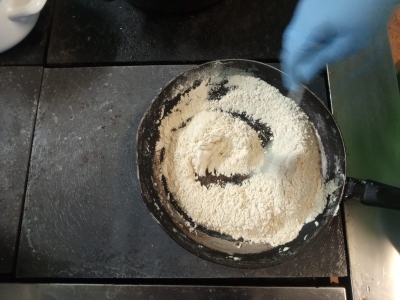 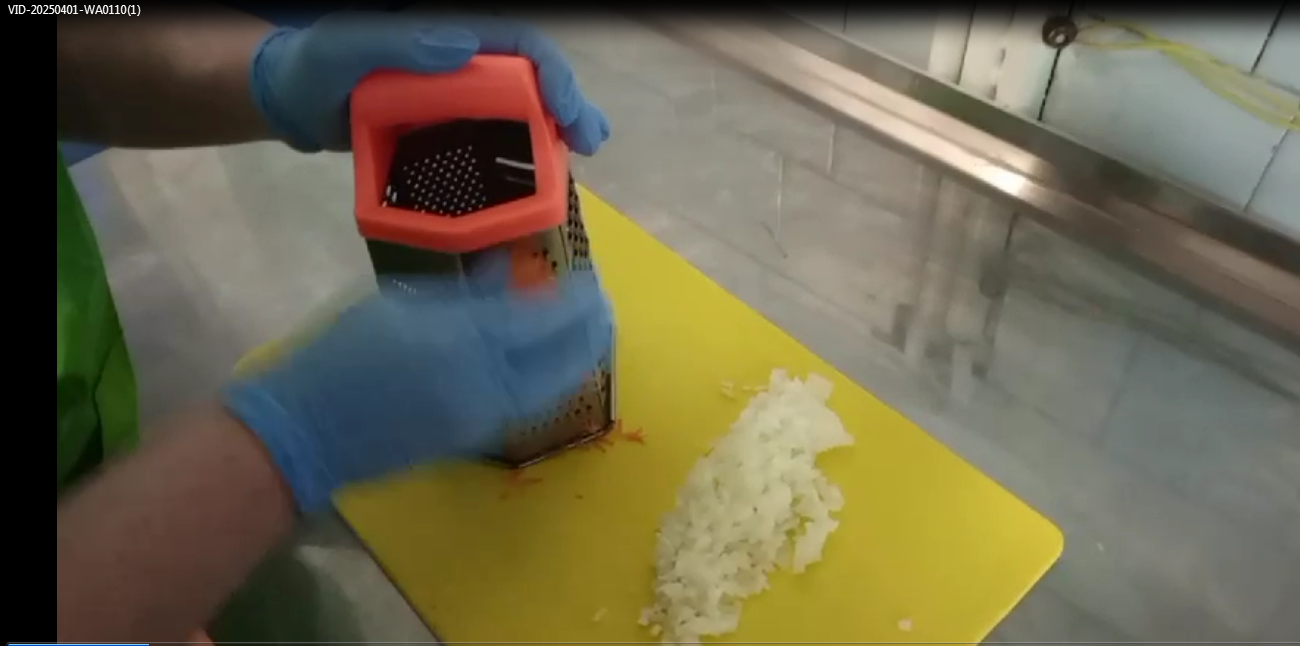 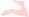 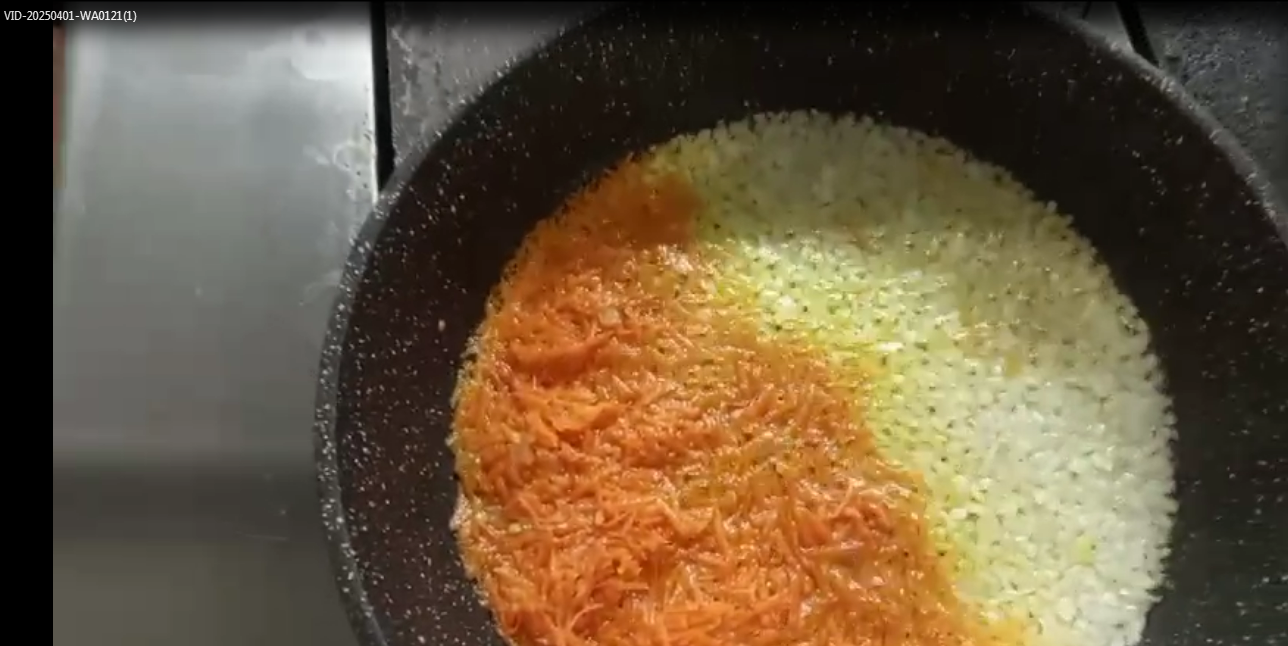 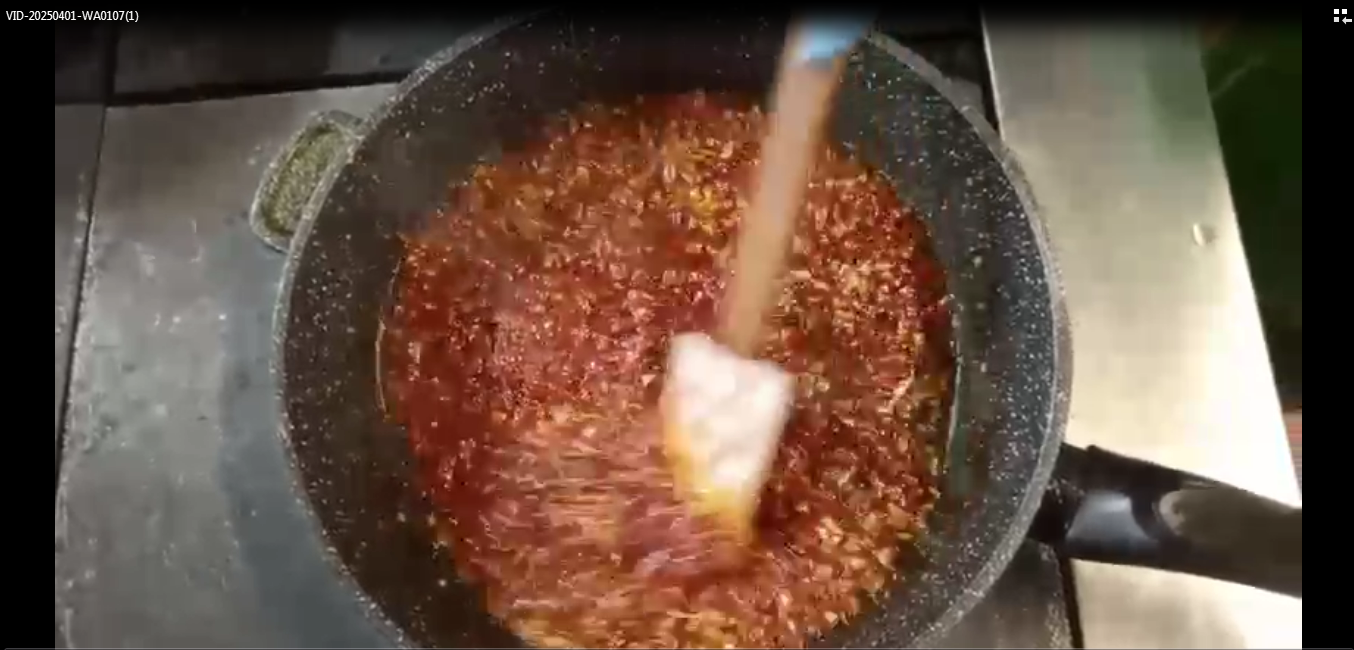 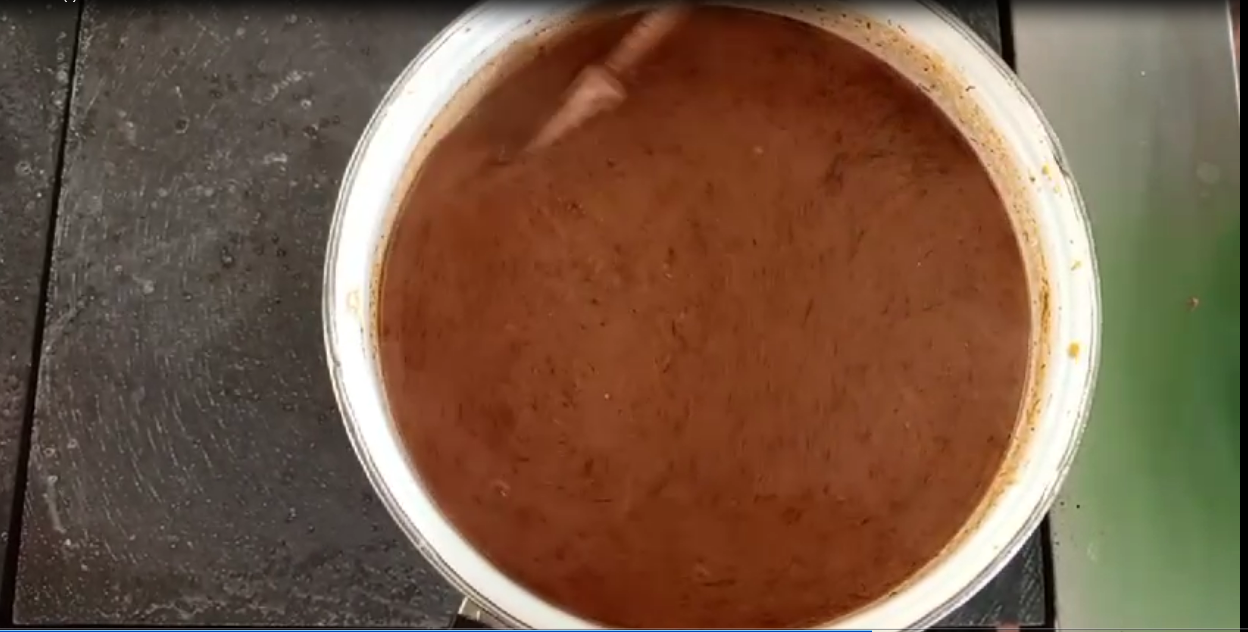 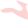 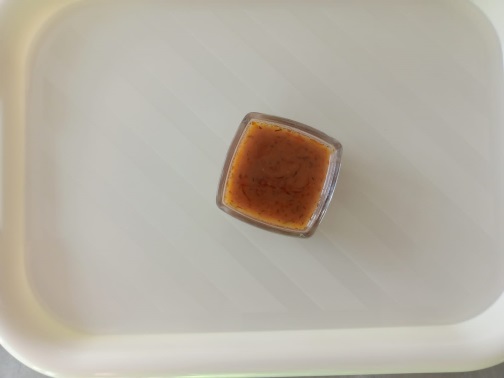 Итог:
Компот из сухофруктов
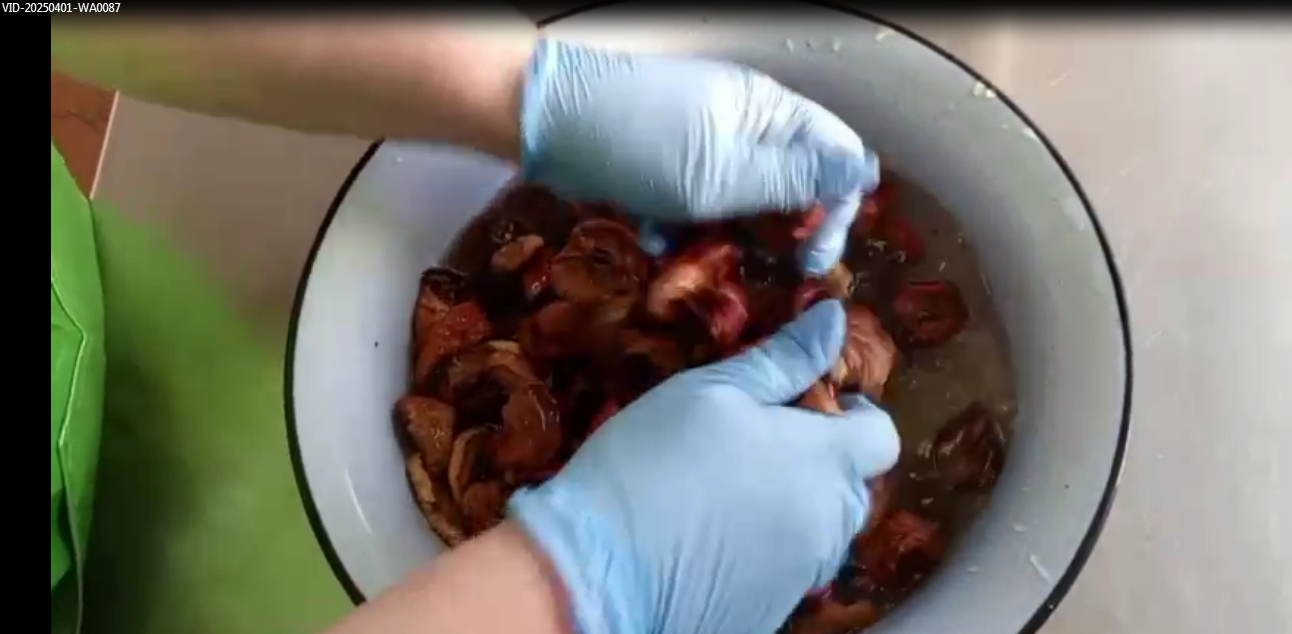 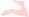 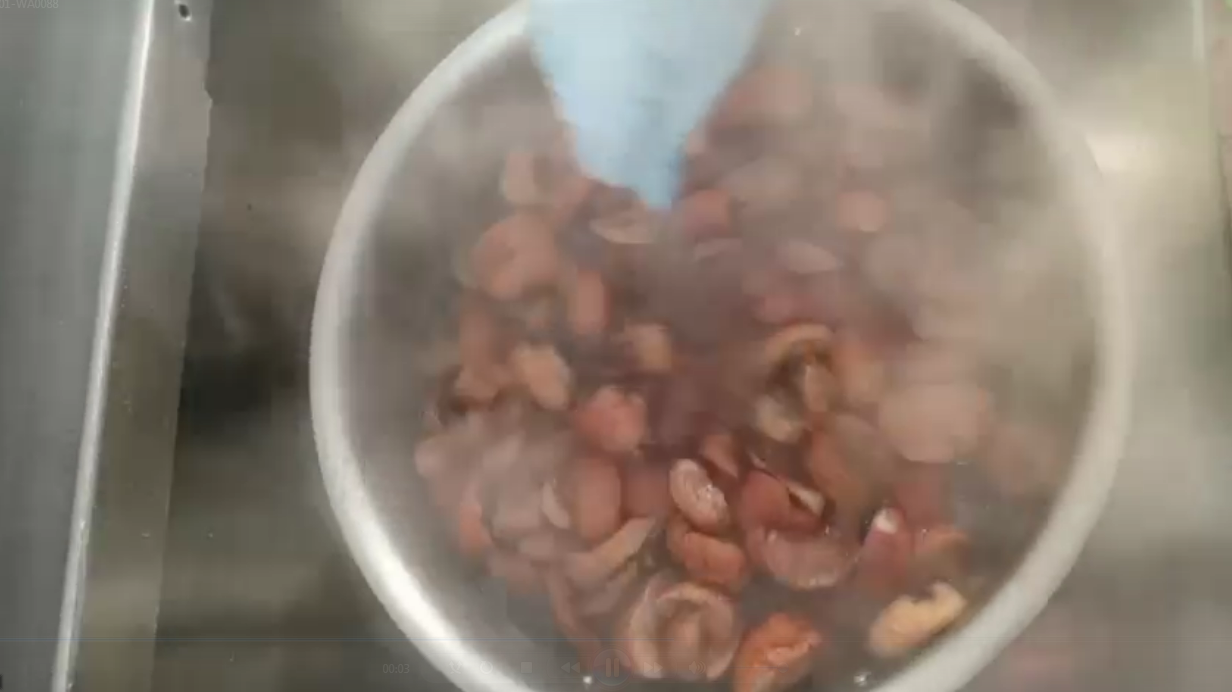 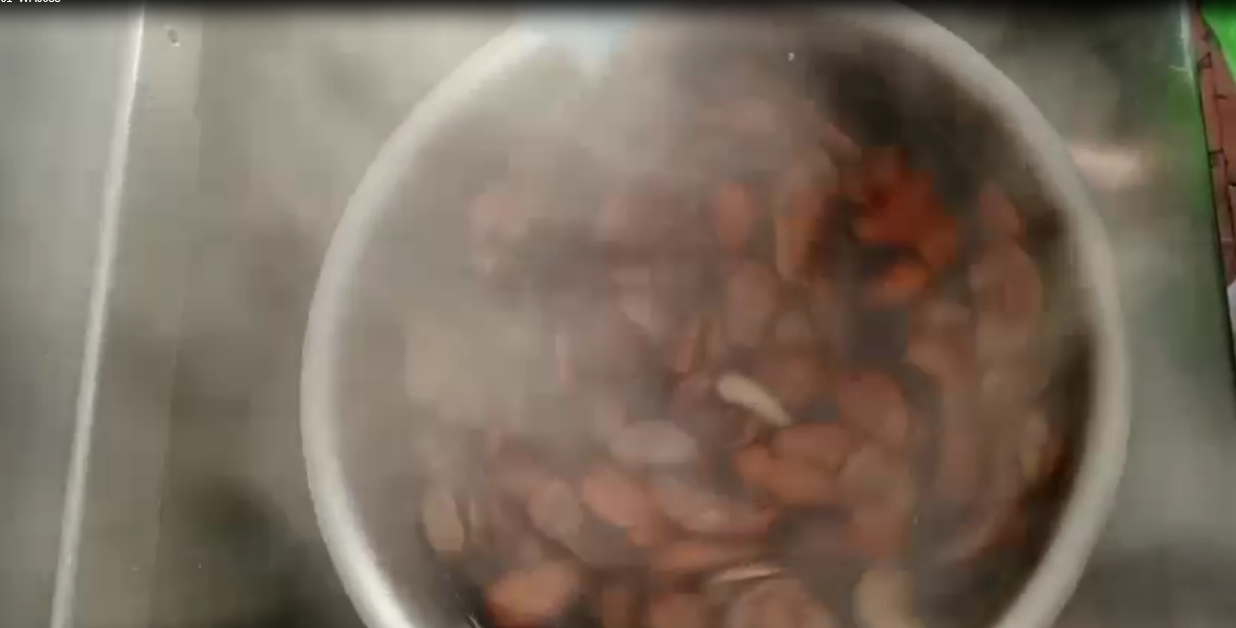 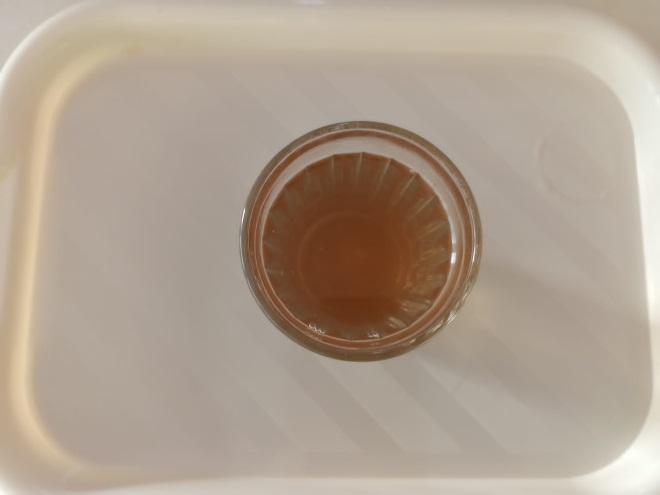 Итог:
Готовый завтрак
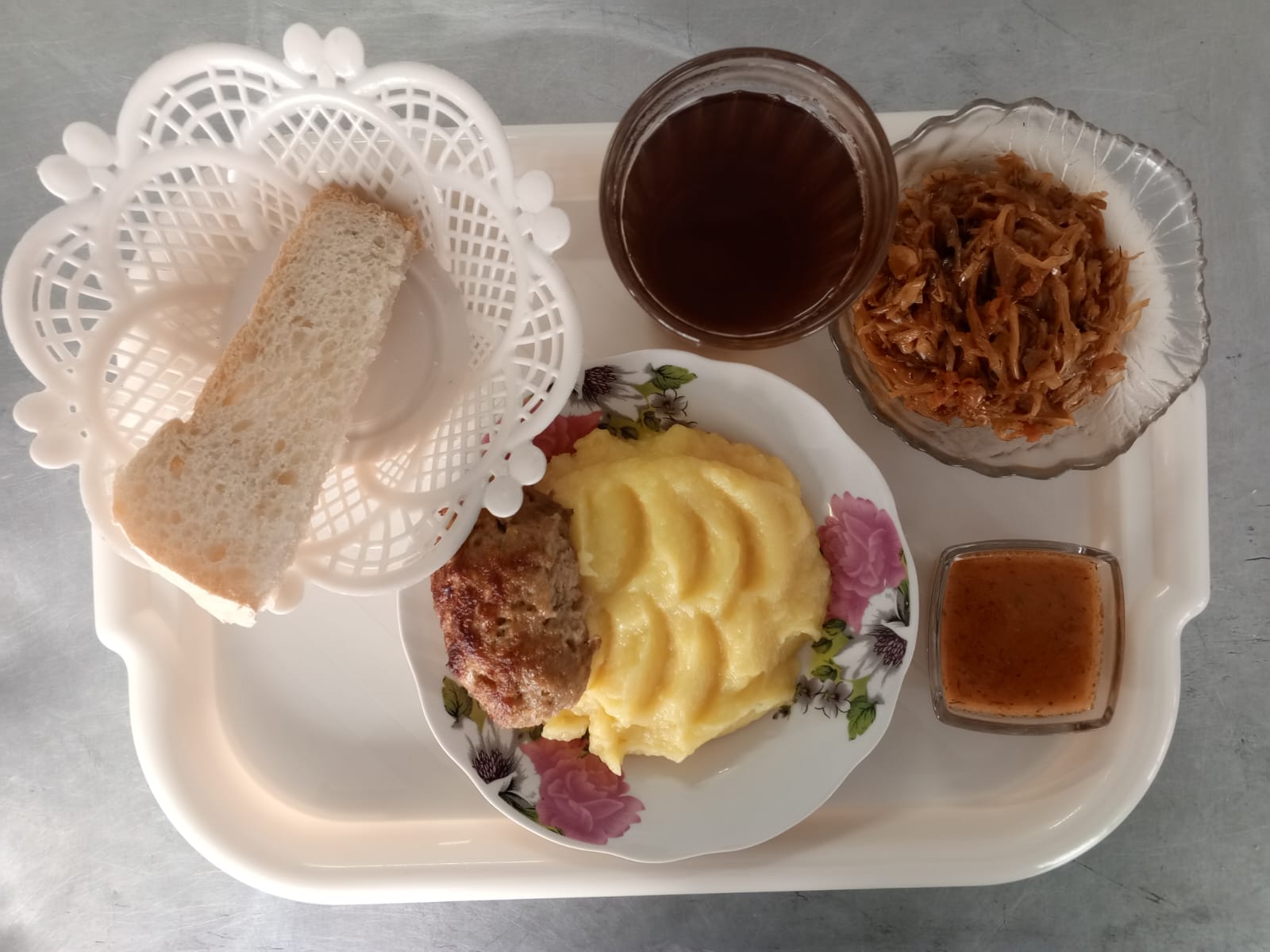 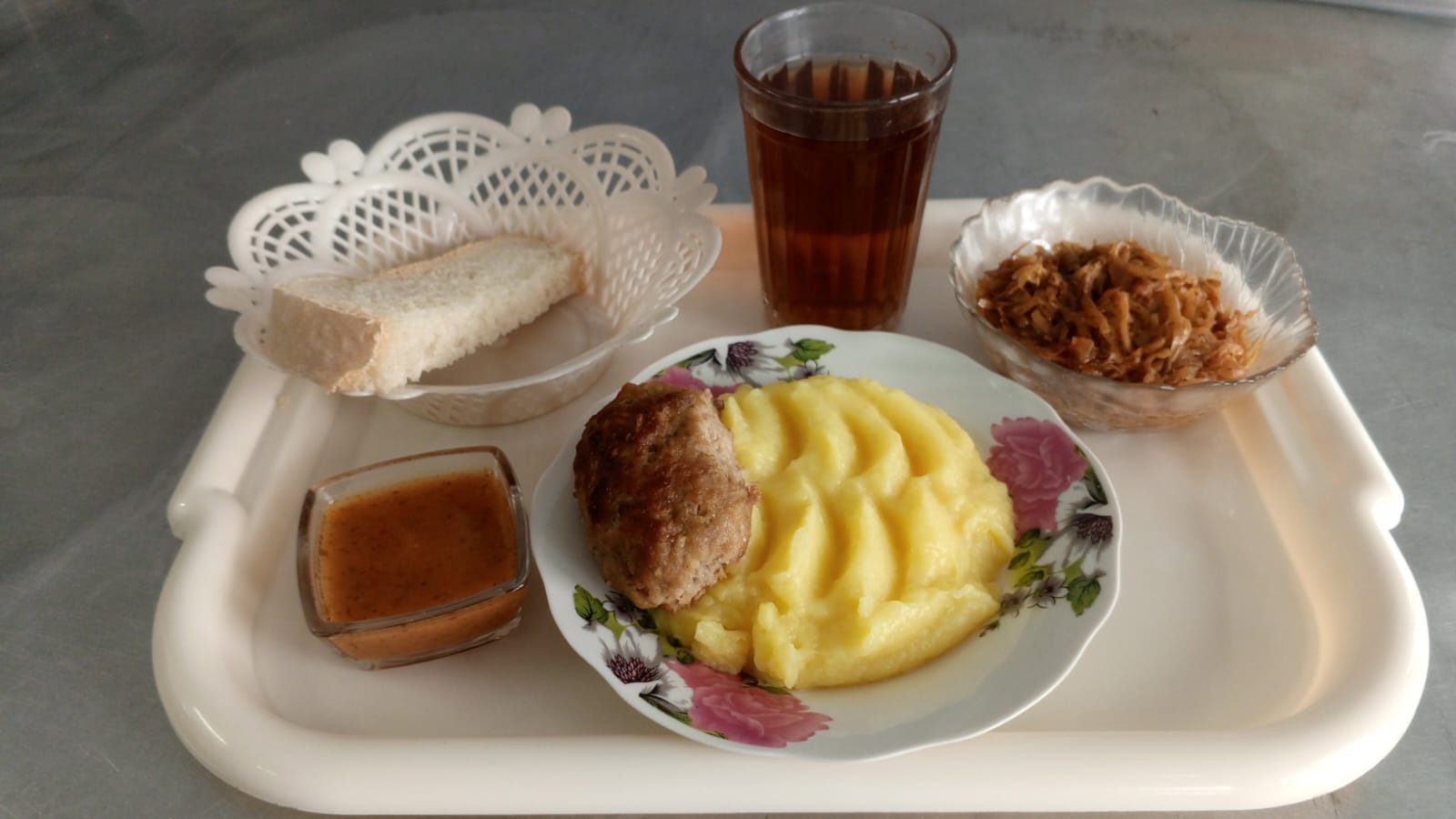